Some ideas
1
Truss structure
ALICE ITS2
This design was used to define the ePIC SVT performance parameters for the outer layers









I can’t see how this will work with gas cooling
But then, it seems to work well (low material) with liquid cooling
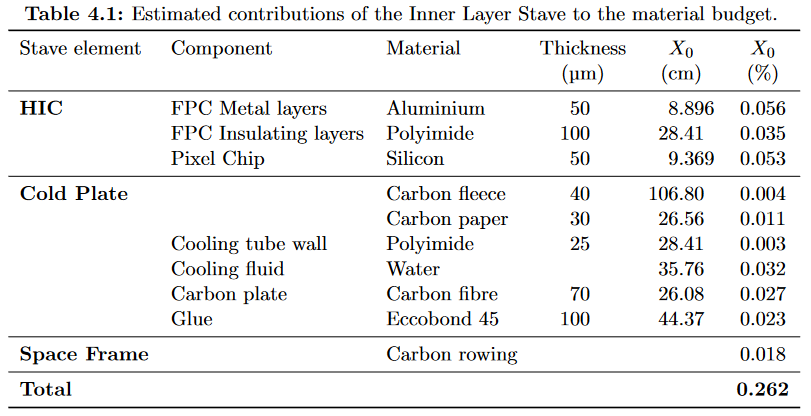 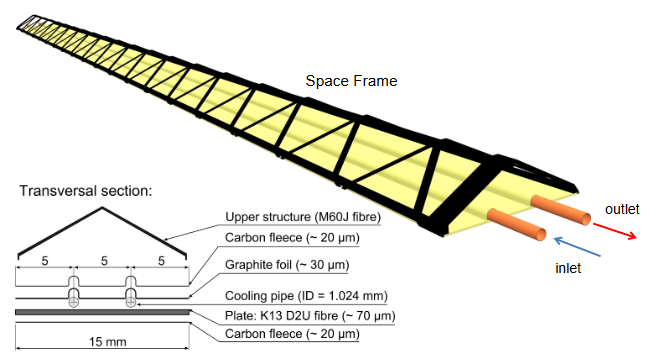 Length: 270 mm
B Abelev et al and (The ALICE Collaboration) 2014 J. Phys. G: Nucl. Part. Phys. 41 087002
2
Concept for a foam-based stave
3
Conceptual sketches
Consisting of two half shells
End view
Possibly could co-cure the sandwich
CF coverage could be optimised
Side view of foam core
Top shell has complementary castellations
FPC can run underneath castellations
x scale : y scale = 10:1
What would be needed next:
Verify mechanical performance with FEA
Optimise choice of foam (how low a density can we get? What is the radiation length?)
Detail joint of half shells (how do we make this gas-tight) – maybe angular Kapton strip with runny epoxy
Detail FPC underneath castellation 
Is the air flow enough, or do we need to embed cooling pipes into the foam?
Stiffness issues
Stiffness of staves might not be sufficient to work over a ~ 800 mm span
Several options:
Intermediate support rings
If needed for  L3 this would introduce additional 
	material before L4
Link adjacent staves
Stiffness would now be defined by the huge moment of inertia of the complete cylinder 
Effectively it means that it is defined by the buckling stiffness 
And that’s probably dominated by the distance between links
Could be (floating) support rings as above, or something more local
End rings
Staves
5
Solution 3: Staves under tension
Outer support cylinder
Staves
Tensioning elements could be Kevlar filaments 
Want something that has high strength, but moderate modulus
Possibly also include springs to maintain tension at defined level
End rings
This could be a solution for L3 (in that case L4 would be the support cylinder, but buckling of L4 would need to be prevented…)
6